CompSci 101Introduction to Computer Science
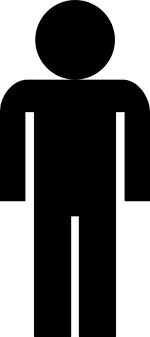 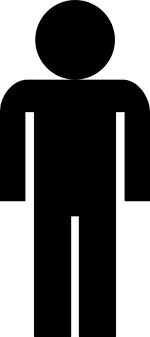 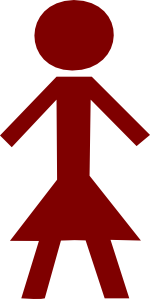 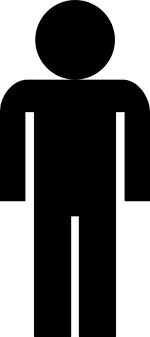 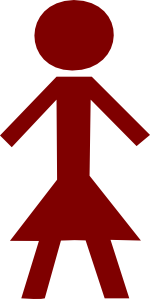 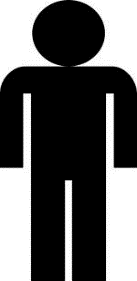 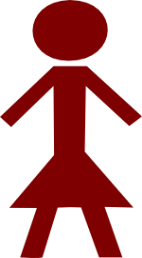 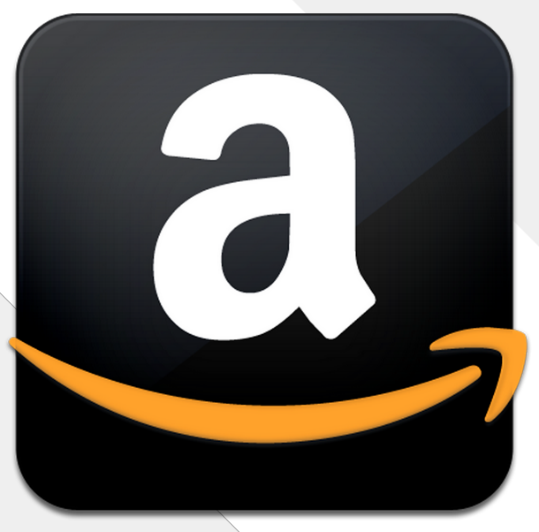 December 5, 2017

Prof. Rodger
compsci 101 fall 2017
1
[Speaker Notes: See animations of sorting on the next set of slides!!!!]
Announcements
Regrades Exam 2 – submit by Thursday, Dec 7
Regrades for  Asg 1-5, APT 1-7 by Dec 8
Check your grades! RQ too!
Assign 8 due today, last late day Dec 8!
APT 8 due Thursday, Dec 7, last late day, Dec 10!
Assign 9 – due Dec 11, no late after this date
Final Exam: 
Sec 01 Thur, Dec 14, 9am, LSRC B101
Sec 02 Sat, Dec 16, 2pm, LSRC B101
Get accommodations? Fill out for Final Exam
compsci 101 fall 2017
2
Calculate Your Grade
From “About” tab on course web page
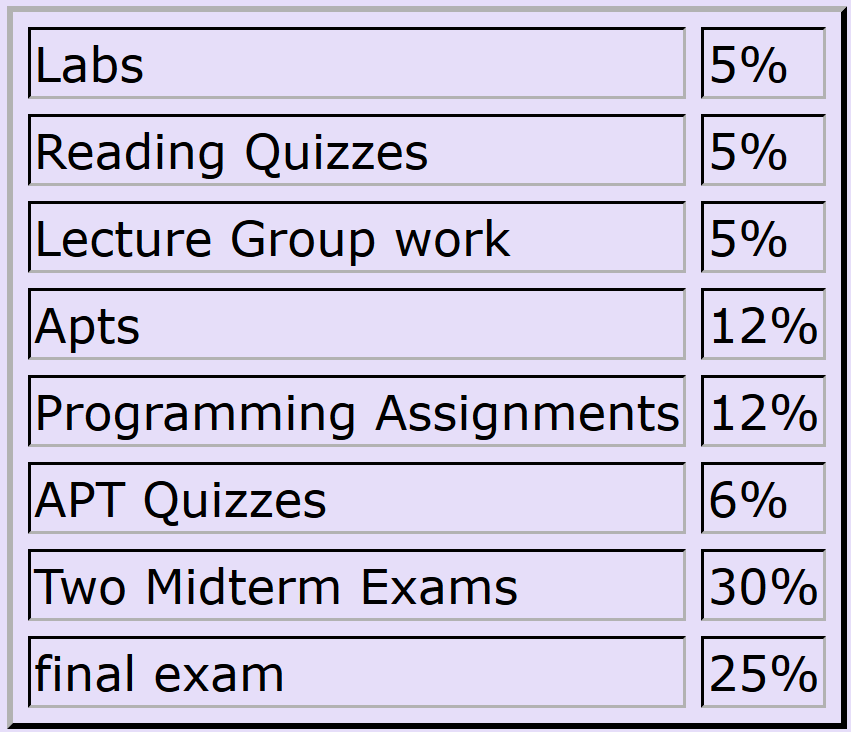 compsci 101 fall 2017
3
More on Grades
Lecture – ignore the first two weeks (drop/add period),  plus drop 4 points
Reading Quizzes – will drop 30 points
Check your grades to make sure they copied over – fill out duke oit help form if they are wrong
Lab – drop 6 points (each lab is 4 pts)
44 pts total– 38 pts is 100%
Lab 11 covers two new topics!
compsci 101 fall 2017
4
More Announcements
Be a UTA for CompSci 101
Rewarding and Learning Experience
Apply: see link in Sakai announcement

Today:
Finish from last time
Why are dictionaries so fast?
More on Recursion, Regex
More on Sorting and analyzing it
compsci 101 fall 2017
5
Answer Questionsbit.ly/101f17-1205-1
SortByFreqs APT
Sort items by their frequency, break ties alphabetically
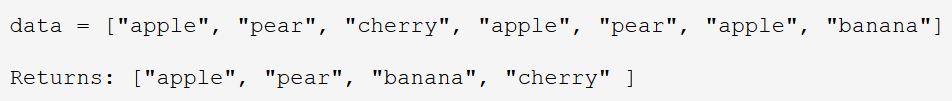 compsci 101 fall 2017
6
Review Recursion and Regexbit.ly/101f17-1205-2
compsci 101 fall 2017
7
Dictionary Comprehension
List comprehension - builds a new list
Dictionary comprehension - builds a new dictionary

Format
      d = { key:value for key in somelist if ....}

:
compsci 101 fall 2017
8
Example: From Exam 2  Sec 01– dict of clubs to list of tuples
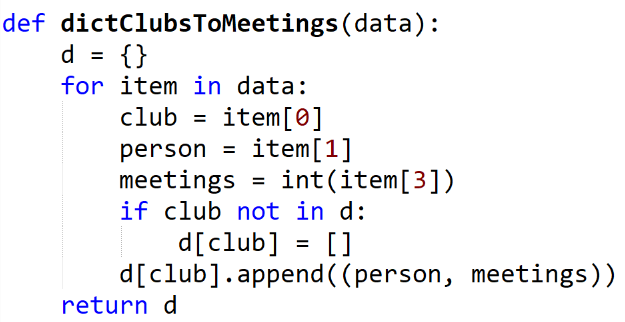 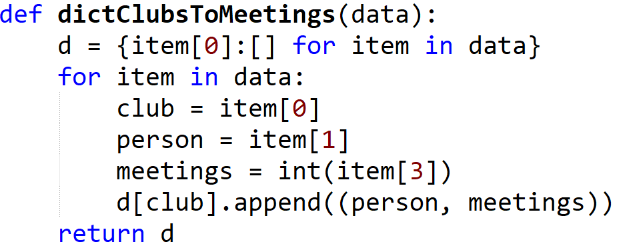 compsci 101 fall 2017
9
[Speaker Notes: Save two lines. By initializing the item in the dictionary comprehension, you don’t need to check if it is in the dictionary or not.]
Example: From Exam 2  Sec 02– dict of names to list of tuples
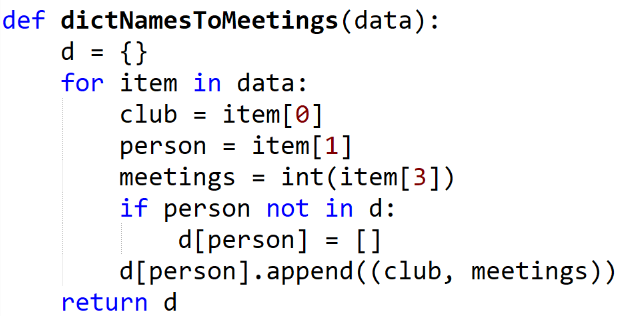 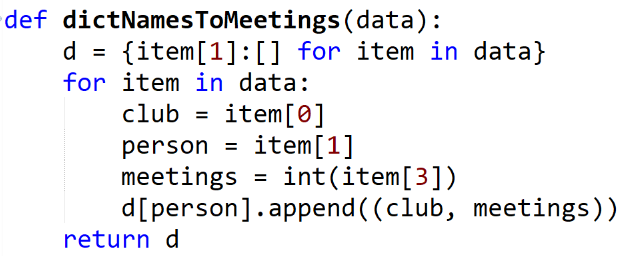 compsci 101 fall 2017
10
[Speaker Notes: Save two lines. By initializing the item in the dictionary comprehension, you don’t need to check if it is in the dictionary or not.]
Why are dictionaries so fast?
They use a technique called hashing
Each key is converted to hopefully a unique storage location address. 
Then each key’s value can be found quickly by indexing to that location

A dictionary may really be a list underneath, its how you use the list….
compsci 101 fall 2017
11
Simple Example HashingWant a mapping of Soc Sec Num to Names
Duke's ACM Chapter wants to be able to quickly find out info about its members. Also add, delete and update members. Doesn't need members sorted. 
        267-89-5431   John Smith 
        703-25-6141   Jack Adams  
        319-86-2115   Betty Harris 
        476-82-5120   Rose Black 
Hash Table size is 0 to 10
Possible Hash Function: H(ssn) = last 2 digits mod 11
compsci 101 fall 2017
12
Have a list of size 11 from 0 to 10
Insert these into the list
Insert as (key, value) tuple
   (267-89-5431, John Smith)
  (in example, only showing name)

H(267-89-5431) = 31 %11 = 9  
   John Smith 
 H(703-25-6141) = 41%11 =   8
   Jack Adams  
 H(319-86-2115 )= 15 %11 = 4
   Betty Harris 
H(476-82-5120) = 20%11 = 9  
   Rose Black
0
1
2
3
4
5
6
7
8
9
10
compsci 101 fall 2017
13
[Speaker Notes: These are some of the cool things you would learn about in CompSci 201]
Have a list of size 11 from 0 to 10
Insert these into the list
Insert as (key, value) tuple
   (267-89-5431, John Smith)
  (in example, only showing name)

H(267-89-5431) = 31 %11 = 9  
   John Smith 
 H(703-25-6141) = 41%11 =   8
   Jack Adams  
 H(319-86-2115 )= 15 %11 = 4
   Betty Harris 
H(476-82-5120) = 20%11 = 9  
   Rose Black
0
1
2
3
4
Betty Harris
5
6
7
Jack Adams
8
Rose Black
John Smith
9
10
compsci 101 fall 2017
14
[Speaker Notes: These are some of the cool things you would learn about in CompSci 201]
Have a list of size 11 from 0 to 10
Insert these into the list
Insert as (key, value) tuple
   (267-89-5431, John Smith)
  (in example, only showing name)

H(267-89-5431) = 31 %11 = 9  
   John Smith 
 H(703-25-6141) = 41%11 =   8
   Jack Adams  
 H(319-86-2115 )= 15 %11 = 4
   Betty Harris 
H(476-82-5120) = 20%11 = 9  
   Rose Black
0
1
2
3
4
Betty Harris
5
6
7
Jack Adams
8
John Smith
9
Rose Black
10
compsci 101 fall 2017
15
[Speaker Notes: These are some of the cool things you would learn about in CompSci 201]
Hashing, dictionariesbit.ly/101f17-1205-3
compsci 101 fall 2017
16
Review: Sorting with itemgetter
We can write: import operator
Then use key=operator.itemgetter(…)

We can write: from operator import itemgetter
Then use key=itemgetter(…)
compsci 101 fall 2017
17
[Speaker Notes: Import cannon is a joke]
Review Example with itemgetter
Because sort is stable sort first on tie-breaker, then that order is fixed since stable
a0 = sorted(data,key=operator.itemgetter(0))
a1 = sorted(a0,key=operator.itemgetter(2))
a2 = sorted(a1,key=operator.itemgetter(1))
data
[('f', 2, 0), ('c', 2, 5), ('b', 3, 0), 
 ('e', 1, 4), ('a', 2, 0), ('d', 2, 4)]
a0
[('a', 2, 0), ('b', 3, 0), ('c', 2, 5), 
 ('d', 2, 4), ('e', 1, 4), ('f', 2, 0)]
compsci 101 fall 2017
18
[Speaker Notes: Notice that data is jumbled, and that a0 is sorted alphabetically: a b c d e f
Why? Itemgetter(0)]
Two-pass (or more) sorting
a0 = sorted(data,key=operator.itemgetter(0))
a1 = sorted(a0,key=operator.itemgetter(2))
a2 = sorted(a1,key=operator.itemgetter(1))
a0
[('a', 2, 0), ('b', 3, 0), ('c', 2, 5), 
 ('d', 2, 4), ('e', 1, 4), ('f', 2, 0)]
a1
[('a', 2, 0), ('b', 3, 0), ('f', 2, 0), 
 ('d', 2, 4), ('e', 1, 4), ('c', 2, 5)]
a2
[('e', 1, 4), ('a', 2, 0), ('f', 2, 0), 
 ('d', 2, 4), ('c', 2, 5), ('b', 3, 0)]
compsci 101 fall 2017
19
[Speaker Notes: A0 is sorted by first tuple element, the string: order is a b c d e f
A1 is that list, sorted by last element in each triple/tuple: order on last is 0,0,0,4,4,5
A2 is final list by first number, index[1]: e a f d c b
Why in a2 is order of tuples with 2 as second entry: a f d c, notice a2[3] here: 4, 0, 0, 4, 5, 0]
Stable, Stability
What does the search query 'stable sort' show us?
Image search explained
First shape, then color: for equal colors?
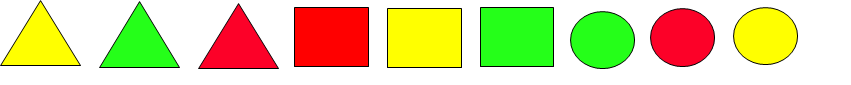 compsci 101 fall 2017
20
[Speaker Notes: Explain stable. First line is jumbled shapes. We first sort based on shape: triangles squares, circles: could be by number of sides, for example
Then we sort by color with order yellow < green < red

Notice that in each color group the shapes have the same order. Why? Stable sort!]
Stable sorting: respect re-order
Women before men …
First sort by height, then sort by gender
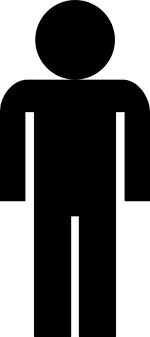 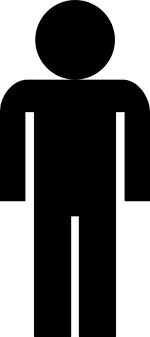 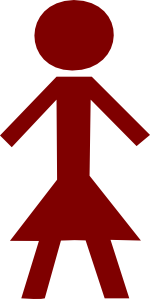 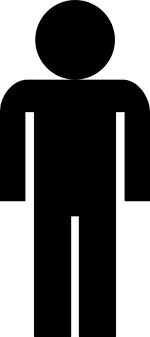 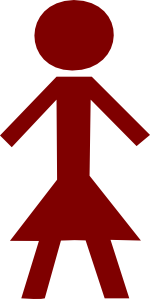 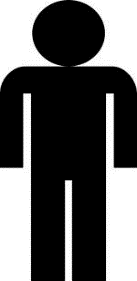 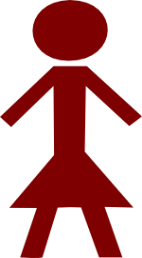 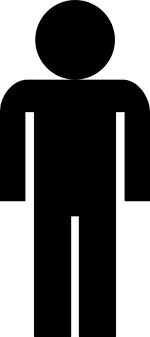 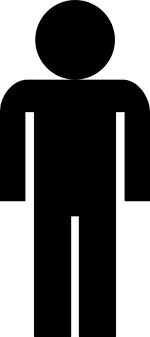 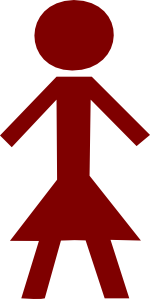 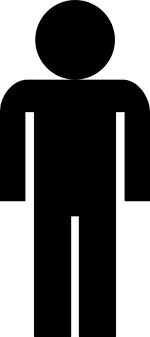 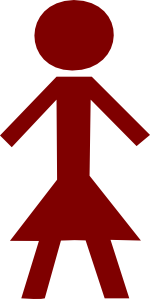 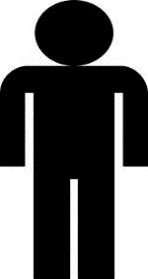 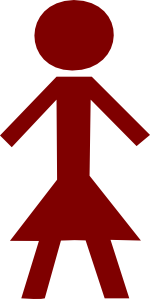 compsci 101 fall 2017
21
[Speaker Notes: Top row sorted by height
Then second row by gender, notice that women are in order and all women precede men: assuming women < men]
Answer Questionsbit.ly/101f17-1205-4
MedalTable APT
Sort items by their frequency, then sorted in frequencies.
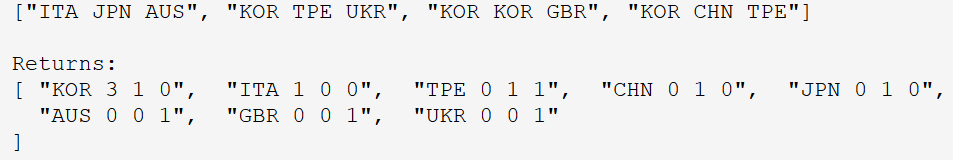 compsci 101 fall 2017
22
Sorting
In python:
alist = [8, 5, 2, 3, 1, 6, 4]
alist.sort()         OR      result = sorted(alist)
Now alist OR result is [1, 2, 3, 4, 5, 6, 8]
How does one sort elements in order? How does “sort” work?
compsci 101 fall 2017
23
Sorted, won’t move
final position
Selection Sort
Sort a list of numbers.
Idea: 
Repeat til sorted 
Find the smallest element in part of list not sorted
Put it where it belongs in sorted order. 
Swap it with the element where it should be
Sort example
???
compsci 101 fall 2017
24
[Speaker Notes: Use cards, mention a pass]
Example: Selection Sort
Sort the list of numbers using Selection Sort. 
The body of the loop is one pass.
Show the elements after each pass.
9, 5, 4, 1, 3, 6
compsci 101 fall 2017
25
Selection Sort – red area sorted
5     4     1     3     6    -   find smallest, swap

  5     4     9     3     6    -   end of 1st pass

  5     4     9     3     6    -   find smallest, swap

  3     4     9     5     6     -  end of 2nd  pass

1     3     4     9     5     6     -   find smallest, swap
compsci 101 fall 2017
26
Selection Sort (cont.)
1     3     4     9     5     6  -     end of 3rd pass

  3     4     9     5     6    -   find smallest, swap

  3     4     5     9     6    -   end of 4th pass

1     3     4     5     9     6     - find smallest, swap

1     3     4     5     6     9     - end of 5th pass, done
compsci 101 fall 2017
27
Selection Sorthttp://bit.ly/101f17-1205-5
Sort the list of numbers using Selection Sort. 
The body of the loop is one pass.
Show the elements after each pass.
6, 4, 9, 7, 1, 3
compsci 101 fall 2017
28
Selection Sort – red area sorted
6    4     9     7     1     3   -   find smallest, swap

  4     9     7     6     3    -   end of 1st pass

  4     9     7     6     3    -   find smallest, swap

  3     9     7     6     4     -  end of 2nd  pass

1     3     9     7     6     4     -   find smallest, swap
compsci 101 fall 2017
29
Selection Sort (cont.)
1     3     4     7     6     9  -     end of 3rd pass

  3     4     7     6     9    -   find smallest, swap

  3     4     6     7     9    -   end of 4th pass

1     3     4     5     7     9     - find smallest, swap

1     3     4     5     7     9     - end of 5th pass, done
compsci 101 fall 2017
30
Code for Selection Sort
def selectsort(data):
     for i in range(len(data)):
            mindex = minindex(i)
            # swap elements at indexes i and mindex
            tmp = data[i]
            data[i] = data[mindex]
           data[mindex] = tmp
compsci 101 fall 2017
31
[Speaker Notes: Need to write minindex to find the location of the smallest.]
Sorted, won’t move
final position
Bubble Sort
Sort a list of numbers.
Idea: 
Repeat til sorted
Compare all adjacent pairs, one at a time. If out of order then swap them
Sort example
???
compsci 101 fall 2017
32
Bubble Sort – red area sorted
5     4     1     3     6    -   compare, swap
5     9     4     1     3     6    -   compare, swap
5     4     9     1     3     6    -   compare, swap
5     4     1     9     3     6    -   compare, swap
5     4     1     3     9     6    -   compare, swap
5     4     1     3     6     9    -   end of 1st pass
5     4     1     3     6     9
compsci 101 fall 2017
33
Bubble Sort – red area sorted
5     4     1     3     6     9    -   compare, swap
4     5     1     3     6     9    -   compare, swap
4     1     5     3     6     9    -   compare, swap
4     1     3     5     6     9    -   compare, no swap
4     1     3     5     6     9    -   end of 2cd pass
4     1     3     5     6     9
compsci 101 fall 2017
34
Bubble Sort – red area sorted
4     1     3     5     6     9    -   compare, swap
1     4     3     5     6     9    -   compare, swap
1     3     4     5     6     9    -   compare, no swap
1     3     4     5     6     9    -   end of 3rd pass
1     3     4     5     6     9    


Two more passes would guarantee sorted.
Or Check if sorted and skip last two passes
compsci 101 fall 2017
35
Bubble Sortbit.ly/101f17-1205-6
Sort the list of numbers using BubbleSort. 
The body of the loop is one pass.
Show the elements after each pass.
[6, 4, 9, 7, 1, 3]
compsci 101 fall 2017
36
Bubble Sort – red area sorted
6     4     9     7     1     3    -   compare, swap
4     6     9     7     1     3    -   compare, no swap
4     6     9     7     1     3    -   compare, swap
4     6     7     9     1     3    -   compare, swap
4     6     7     1     9     3    -   compare, swap
4     6     7     1     3     9    -   end of 1st pass
4     6     7     1     3     9
compsci 101 fall 2017
37
Bubble Sort – red area sorted
4     6     7     1     3     9    -   compare, no swap
4     6     7     1     3     9    -   compare, no swap
4     6     7     1     3     9    -   compare, swap
4     6     1     7     3     9    -   compare, swap
4     6     1     3     7     9    -   end of 2nd pass
4     6     1     3     7     9
compsci 101 fall 2017
38
Bubble Sort – red area sorted
4     6     1     3     7     9    -   compare, no swap
4     6     1     3     7     9    -   compare, swap
4     1     6     3     7     9    -   compare, swap
4     1     3     6     7     9    -   end of 3rd pass
4     1     3     6     7     9
compsci 101 fall 2017
39
Bubble Sort – red area sorted
4     1     3     6     7     9    -   compare, swap
1     4     3     6     7     9    -   compare, swap
  3     4     6     7     9    -   end of 4th pass
1     3     4     6     7     9
Sorted, just needed 4 passes
compsci 101 fall 2017
40
Code for Bubblesort
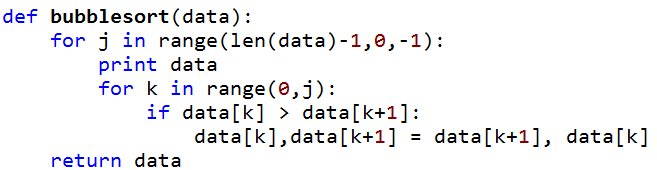 compsci 101 fall 2017
41
Enjoy a Cookie! One per person
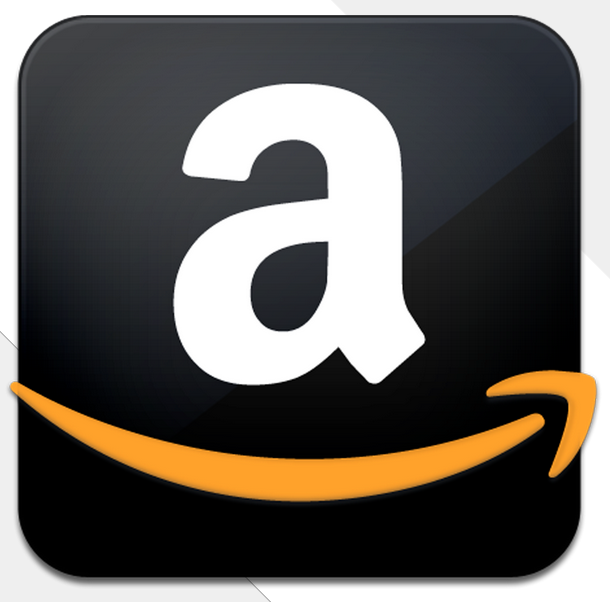 compsci 101 fall 2017
42